Звіт
над проблемною темою
вчителя математики
Красноградської гімназії 
“Гранд”
Василів Галини 
Миколаївни
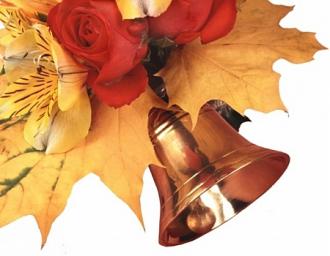 Бути вчителем – це відчувати свою відповідальність. Пишатися кожною перемогою, здобутою учнями. Усвідомлювати, що, кладучи свою цеглину, ти допомагаєш будувати світ. Антуан де Сент-Екзюпері
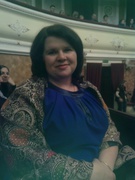 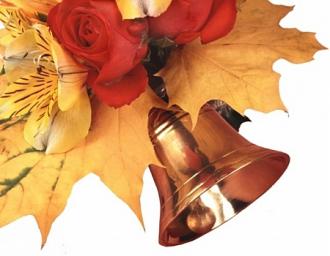 Загальні відомості :
Дата народження: 17 лютого 1982 року.
Освіта: повна вища, Дрогобицький державний педагогічний університет імені Івана Франка, 2004р.
Спеціальність за дипломом:  вчитель математики та основ економіки.
Посада: вчитель математики.
Стаж роботи: 9 років.
Категорія: спеціаліст. 
     Предмет, що викладає: математика.
      Курси підвищення кваліфікації: 2017 рік.
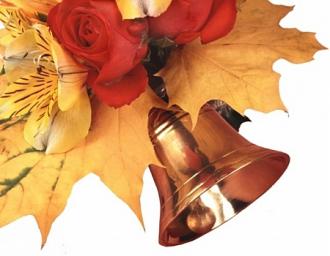 Педагогічні цілі
Створити комфортні умови для навчання і розвитку дитини;  
Мотивувати  в учнів на чітке розуміння важливості отримання якісної освіти;
Підтримувати високу навчальну мотивацію;
Формування в учнів уміння застосовувати знання творчо, нестандартно, знаходити оригінальні методи та прийоми розв’язання завдань та проблем;
Сприяти самореалізації кожної особистості;
 Виробляти власний стиль діяльності;
Не зупинятися на досягнутому.
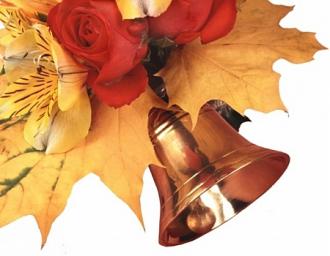 Моє педагогічне кредо
Вимогливість до учнів у поєднанні з повагою до їхньої особистості.
Життєве кредо
Успіх приходить до того, хто робить те, що найбільше любить.
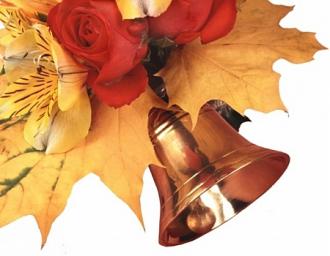 Проблемна тема
Використання інтерактивних методів навчання на уроках математики
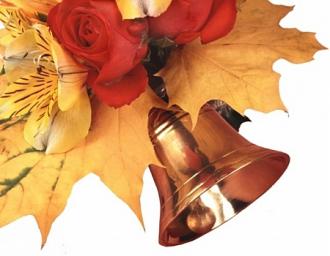 Актуальність теми
Сучасному суспільству потрібна компетентна особистість, здатна брати активну участь у розвитку економіки, науки, культури.
Тому перед вчителем стоїть завдання виховати творчу особистість, яка здатна самостійно та критично мислити, висувати нові оригінальні ідеї, приймати нестандартні рішення.
Саме цьому сприяє   впровадження у навчально-виховний процес інтерактивних форм і методів навчання.
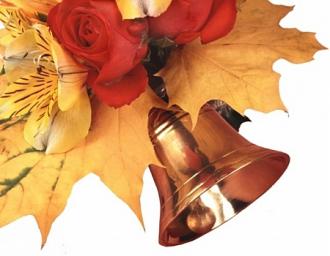 Інтерактивні методи навчання      сприяють
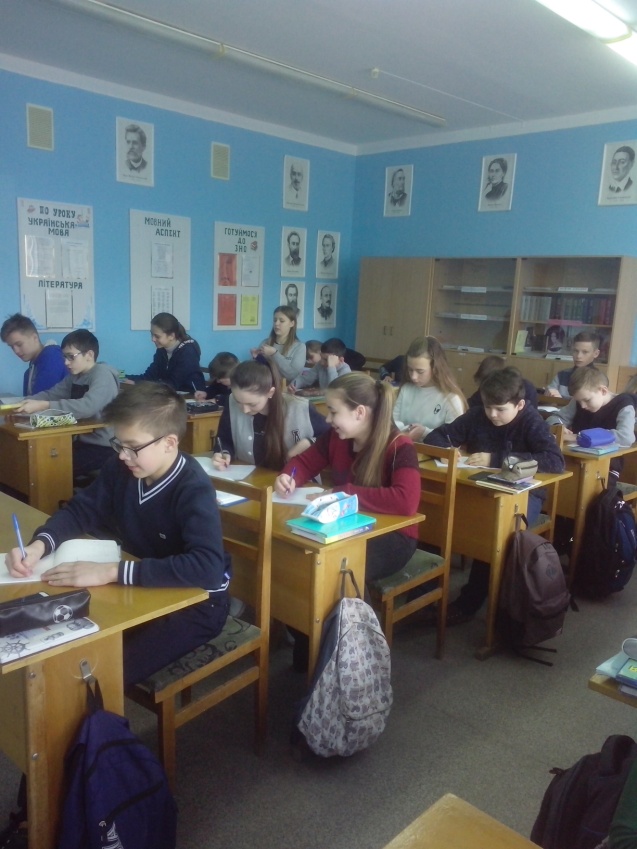 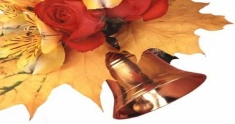 Інтерактивне навчання-це навчання діалогу, під час якого відбувається взаємодія учасників педагогічного процесу з метою взаєморозуміння, спільного розв'язання навчальних завдань, розвитку особистісних якостей учнів
Створення комфортних умов навчання
МЕТА
Відчуття учнем своєї успішності, інтелектуальної досконалості
Побудова продуктивного освітнього процесу
Інтерактивні  методи
 на уроках математики
“Так, ні”
“Мікрофон”
“Спіймай помилку”
“Незакінчені речення”
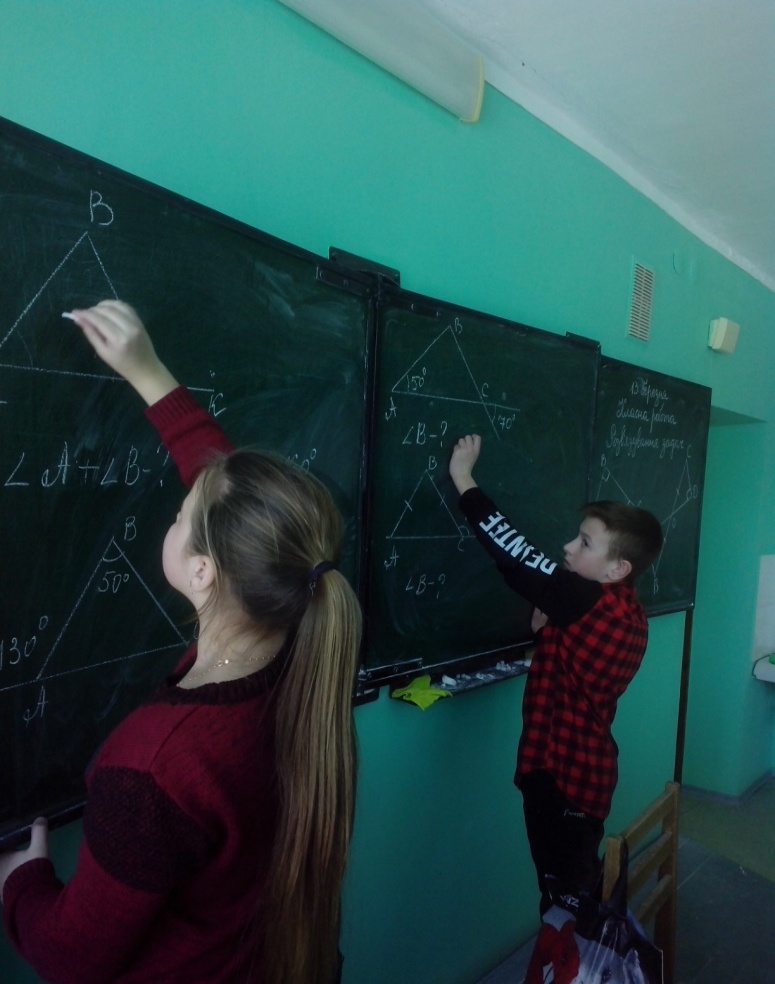 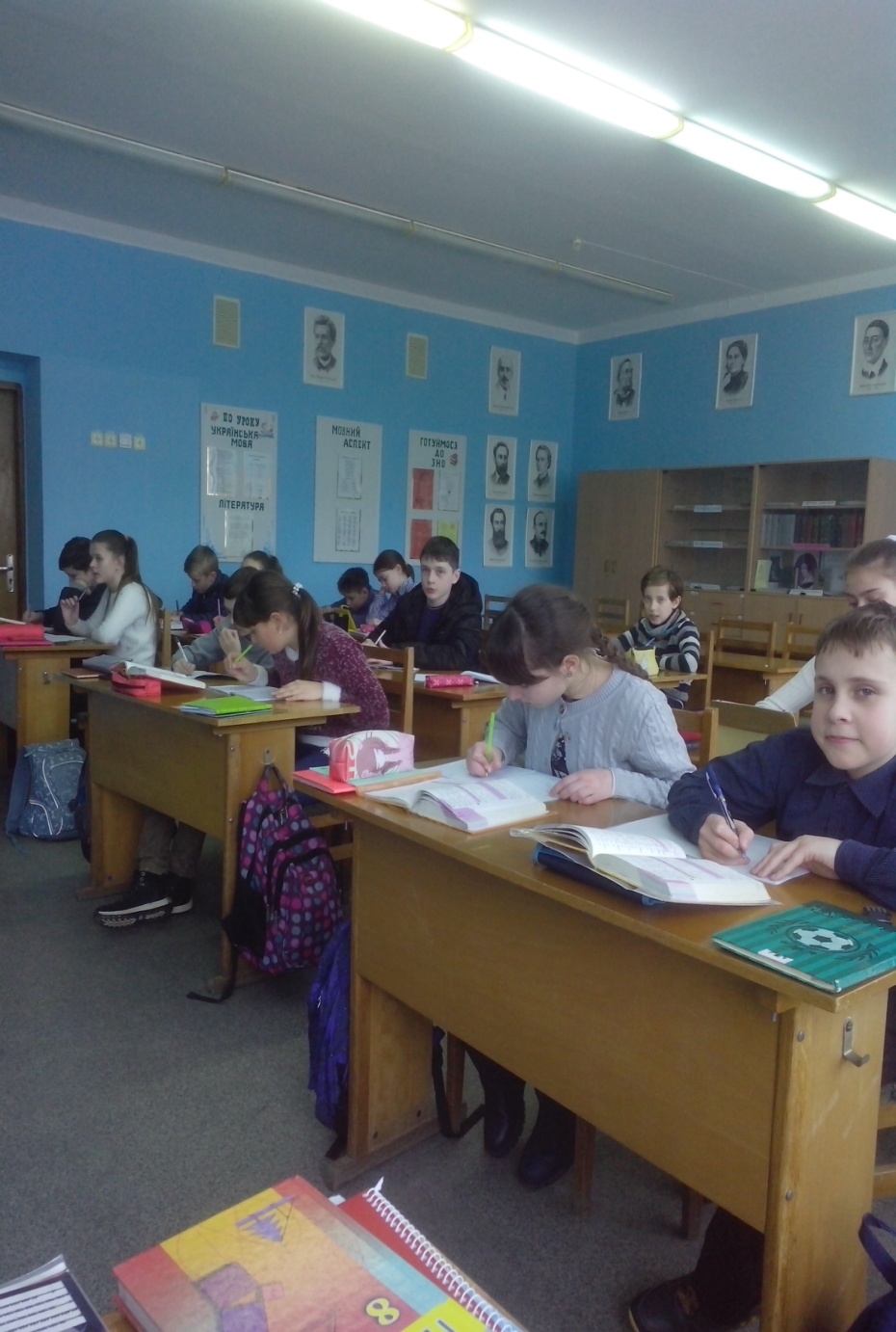 “Асоціативний кущ”
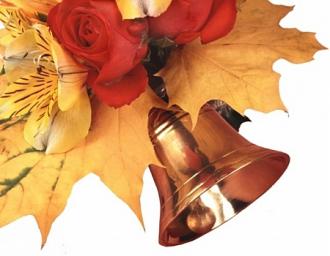 “Пошук інформації”
Рубрика “Цікаві факти”
“Проблемна ситуація”
“Бесіда”
Інтерактивні  методи
 на уроках математики
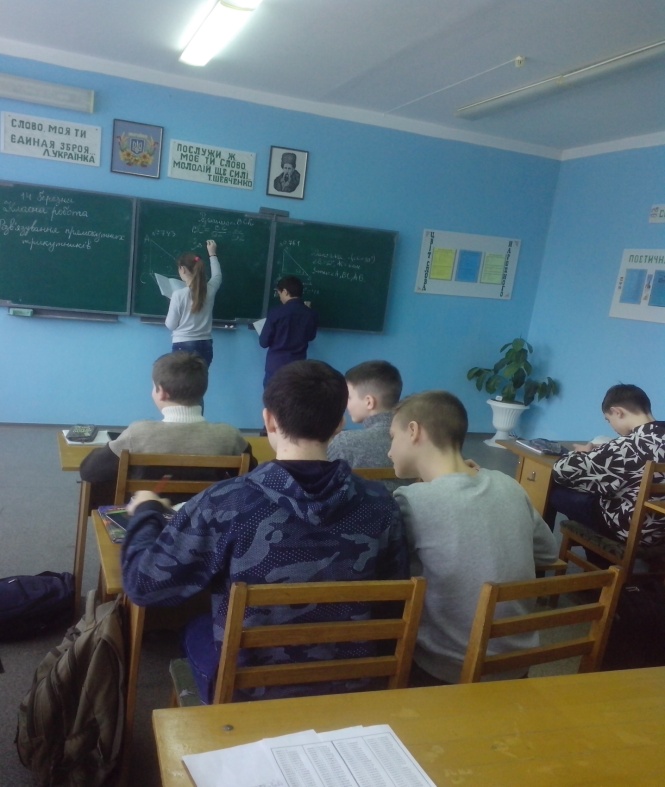 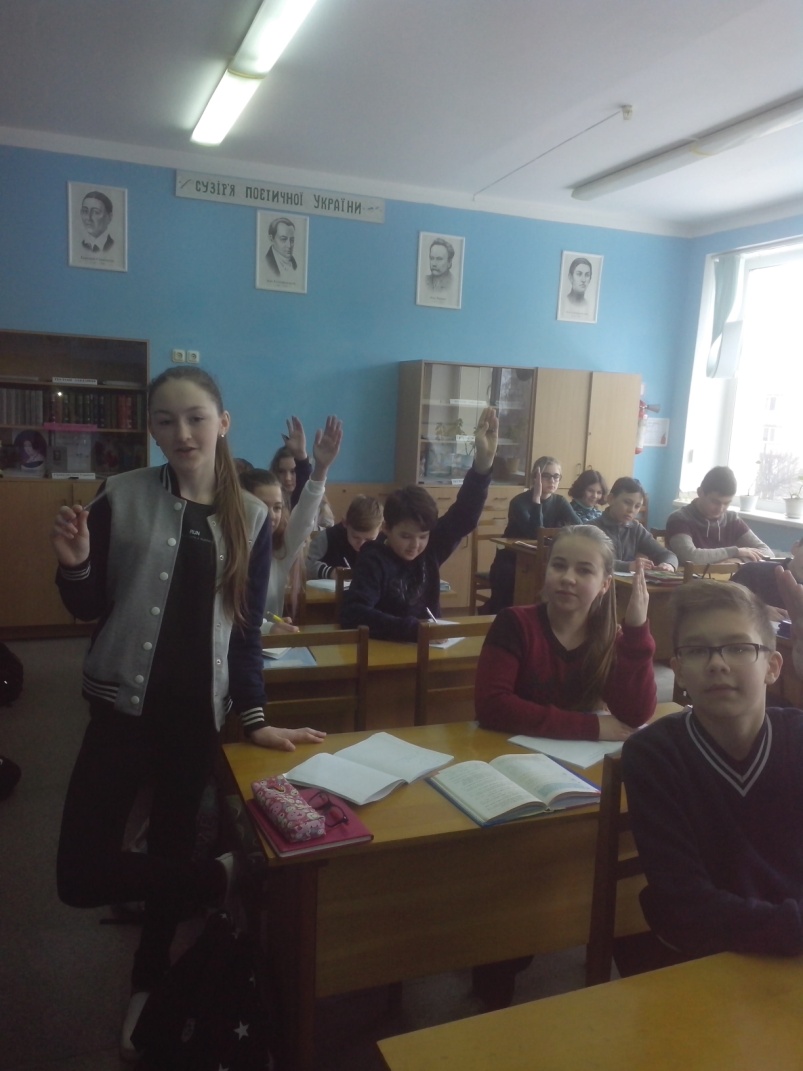 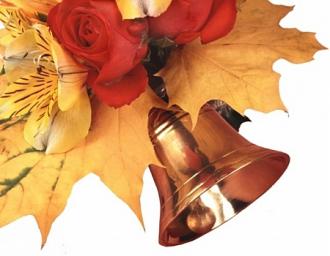 Робота в парах
“Аналіз ситуації”
Інтерактивні  методи
 на уроках математики
“Мозковий штурм”
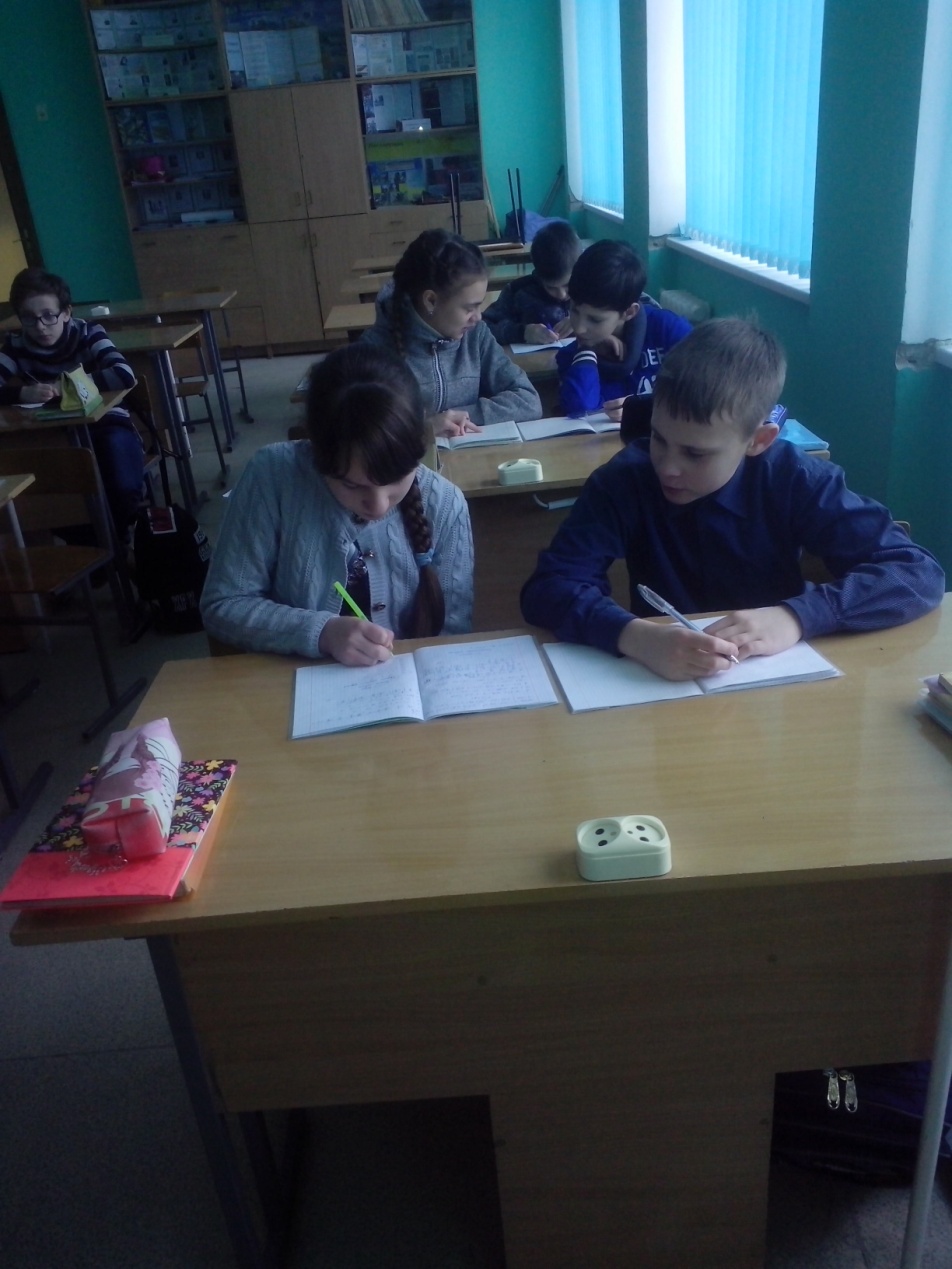 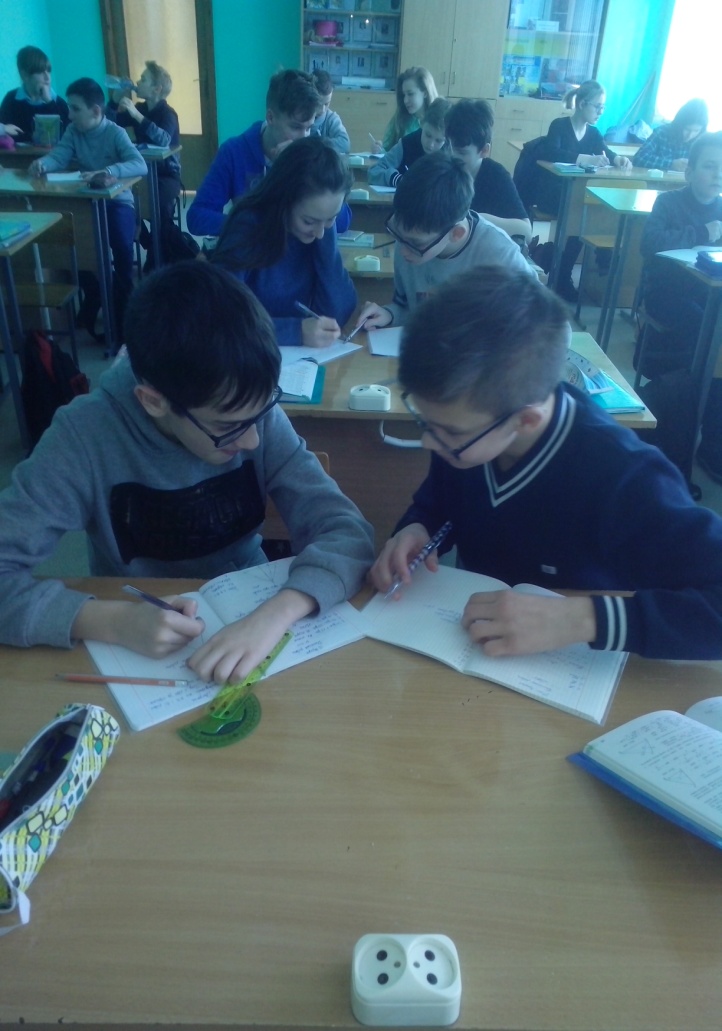 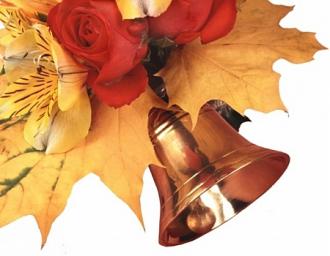 Основні принципи роботи
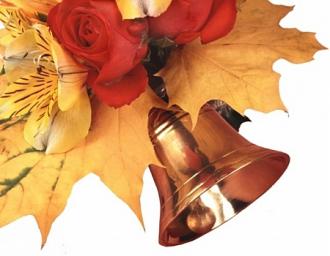 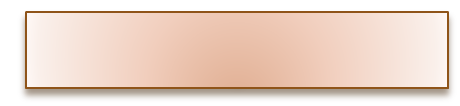 Індивідуальна
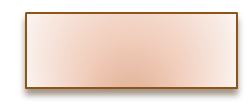 Парна
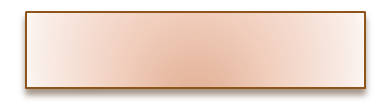 Фронтальна
Форми організації навчальної діяльності
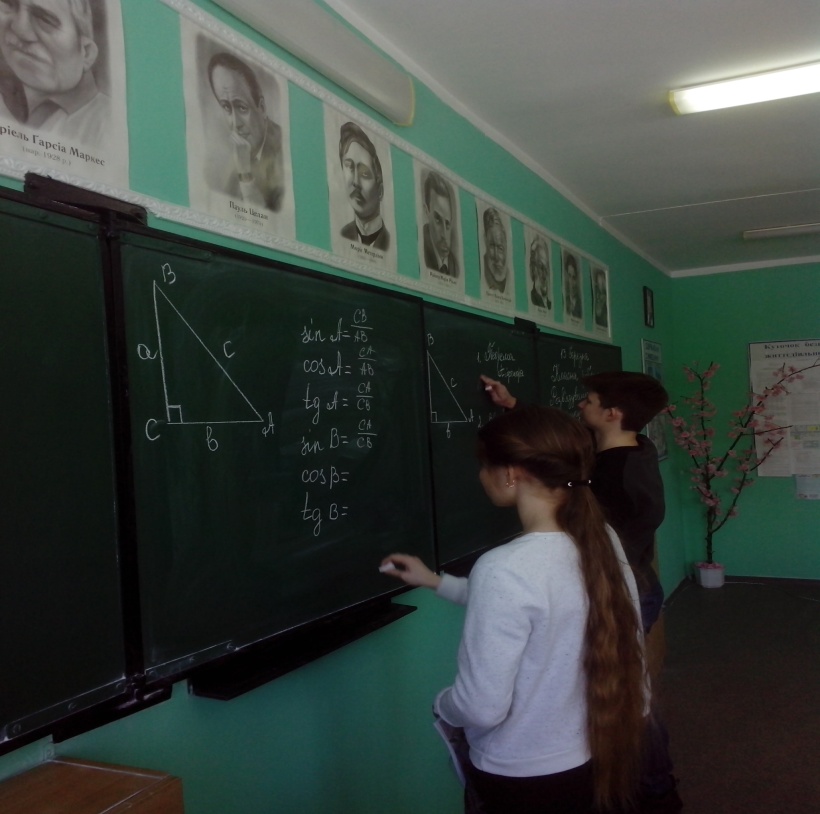 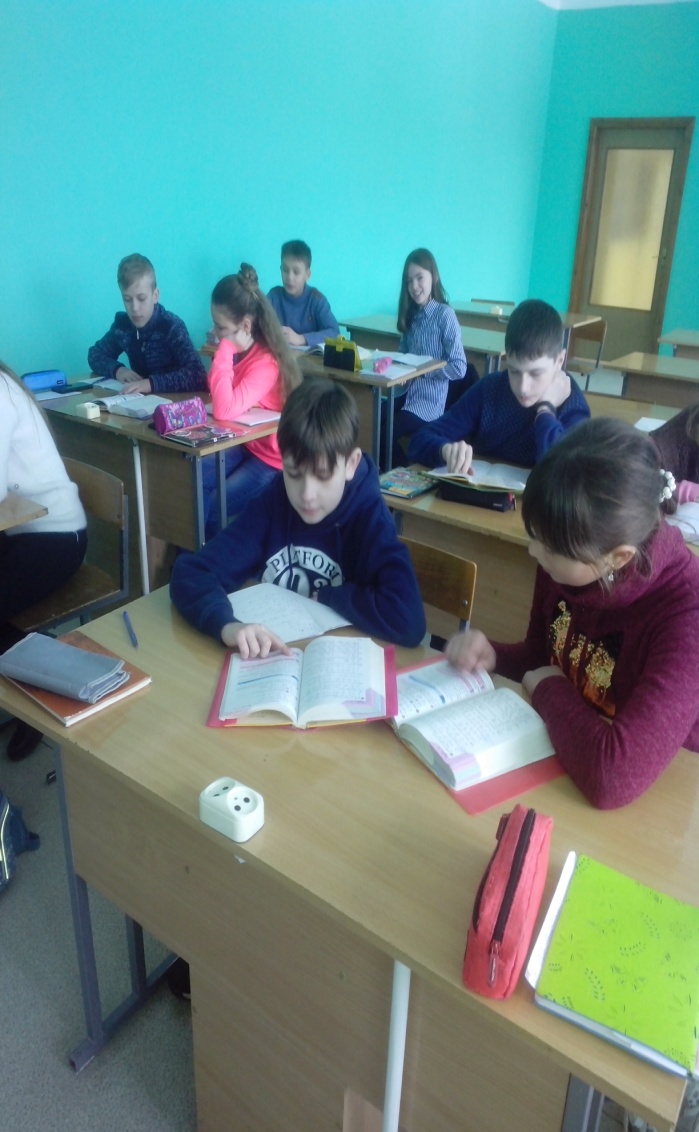 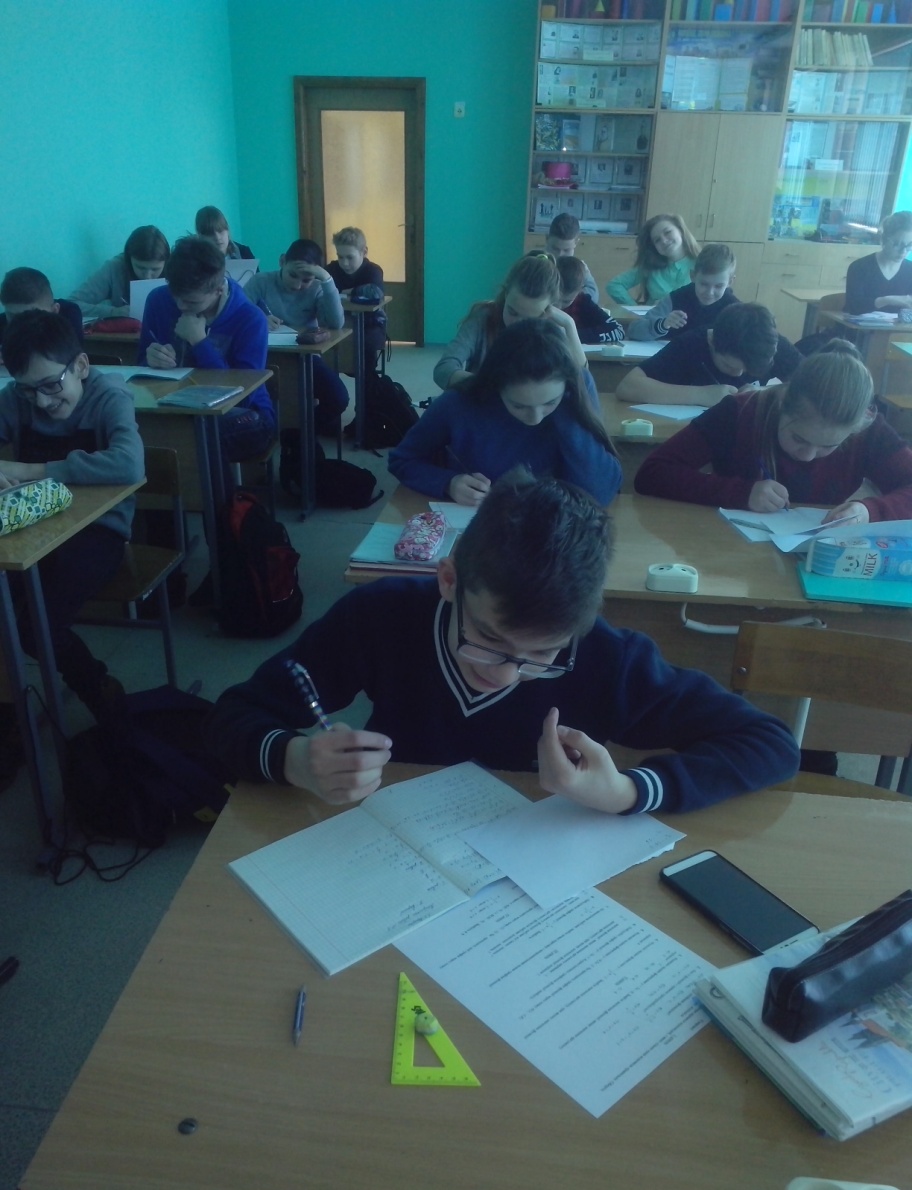 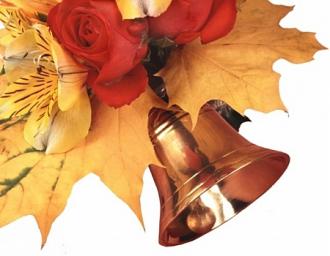 Сучасні технології навчання,
які я використовую в своїй роботі
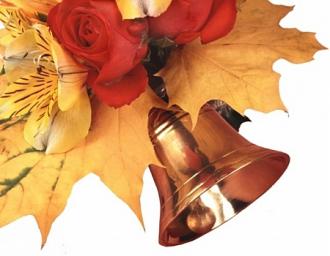 Результати
Участь учнів в міжнародному  математичному конкурсі «Кенгуру»
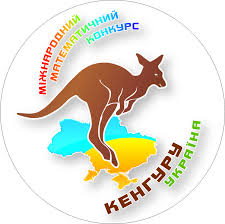 Участь у ll етапі Всеукраїнської учнівської олімпіади з математики
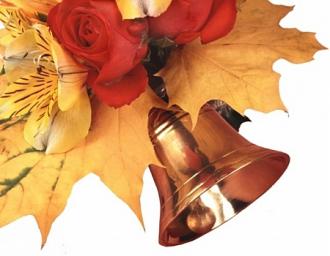 Класний керівник
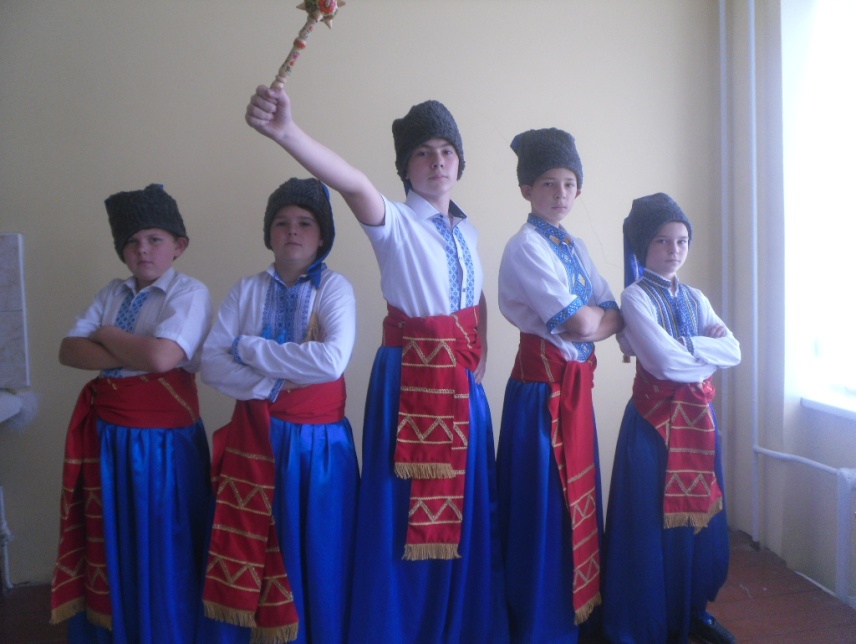 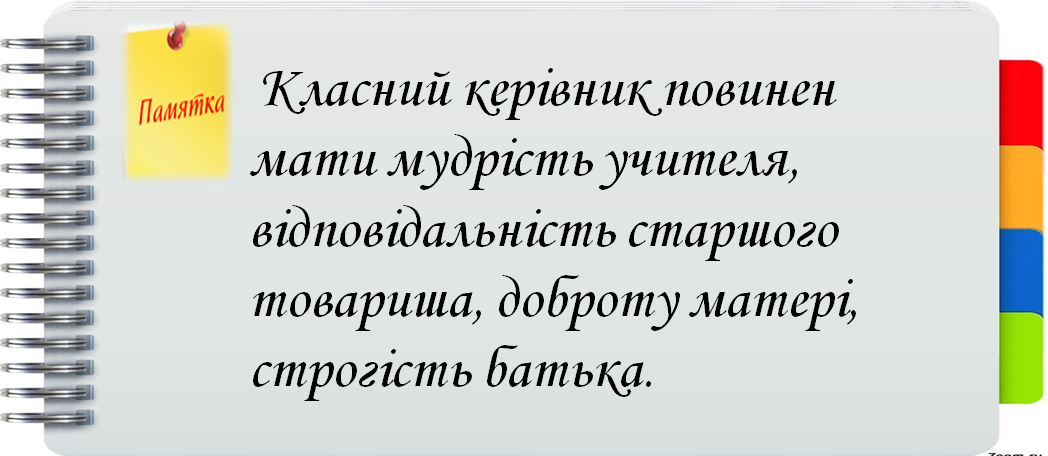 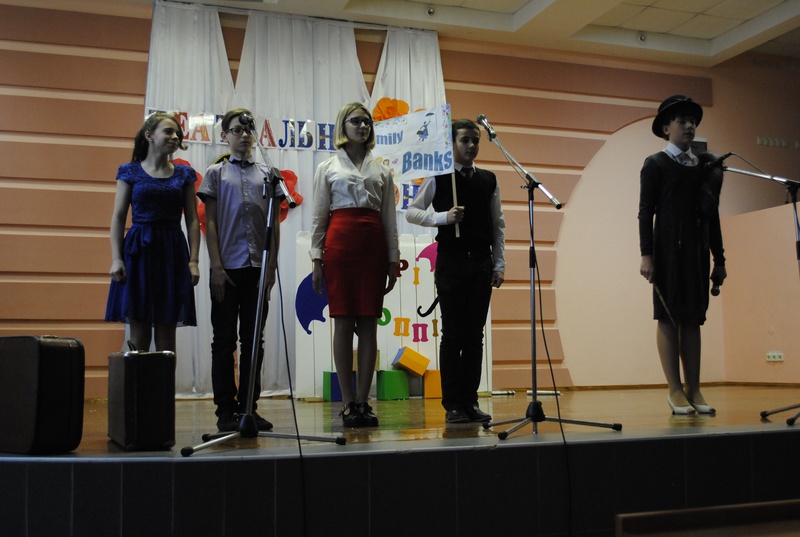 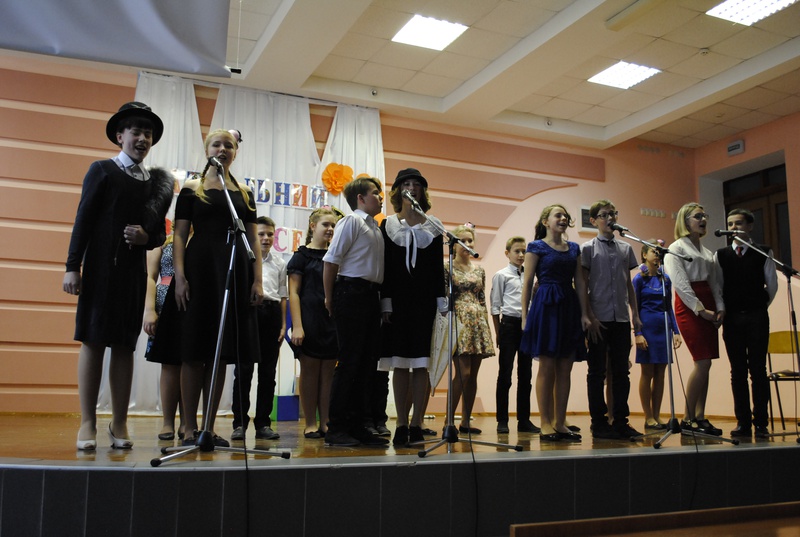 Дякую за увагу!
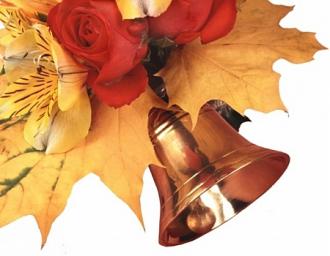